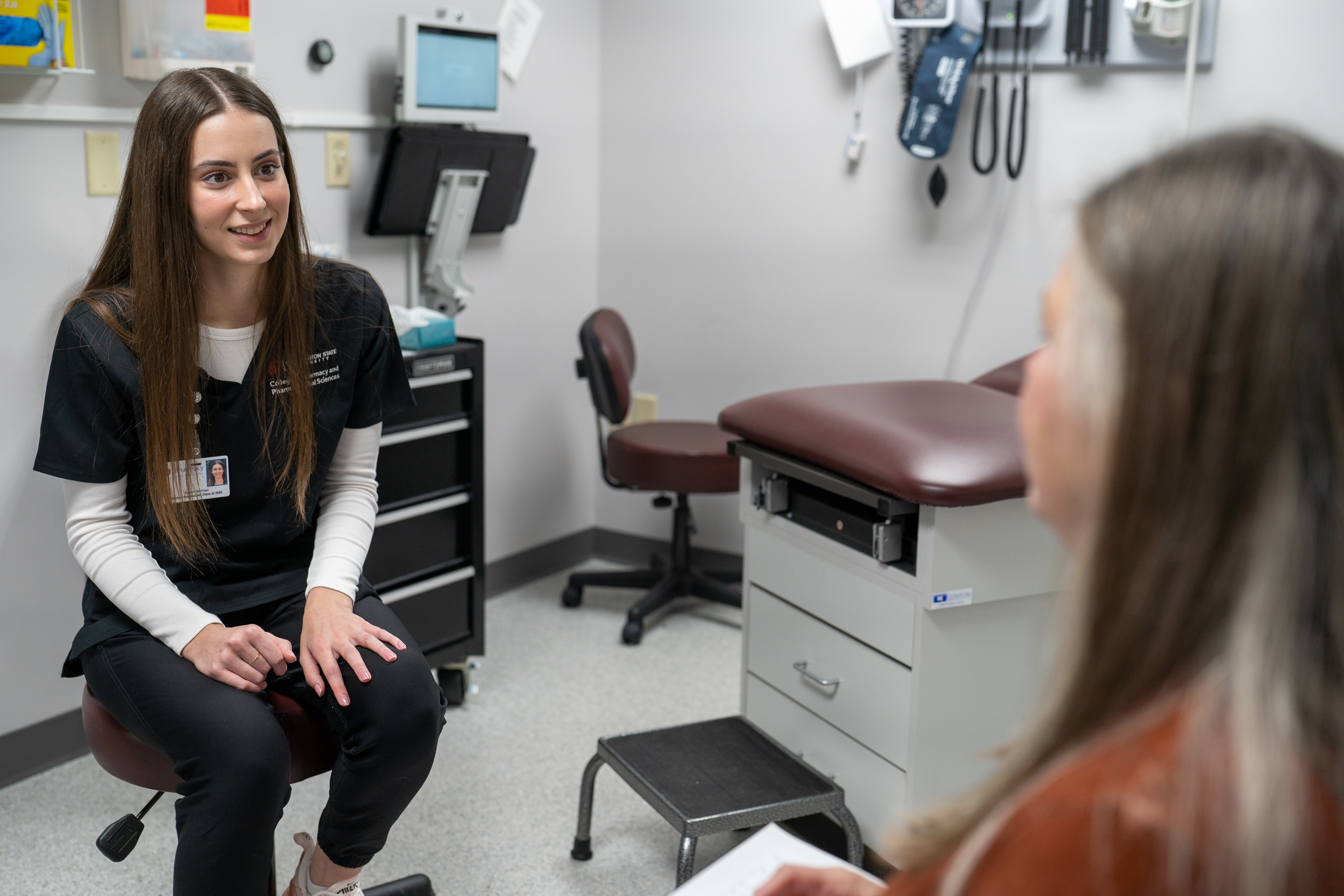 Title
Short description. Maybe lead into some…
Bullet points
Bullet points
Bullet points
Bullet points
Keep it short for more engagement
I’m a QR code
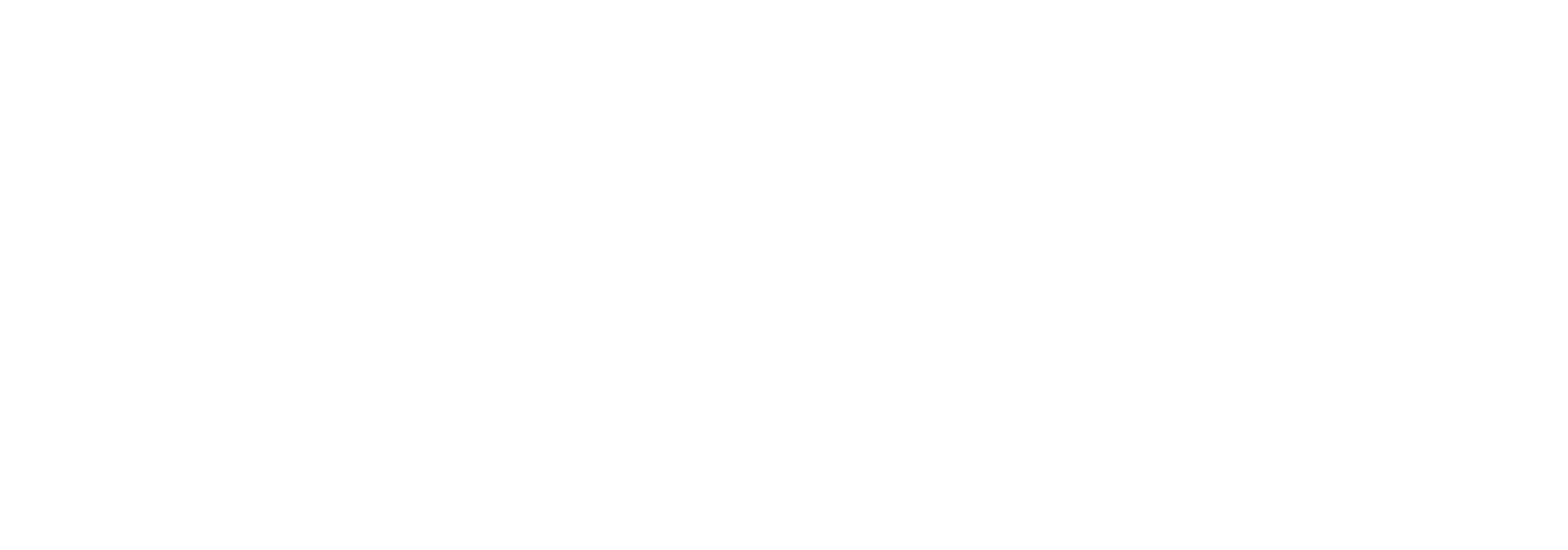 Questions? Scan the QR code or contact
Butch T. Cougar, Director of Coug Spirit
123-456-7890 |butch.coug@wsu.edu
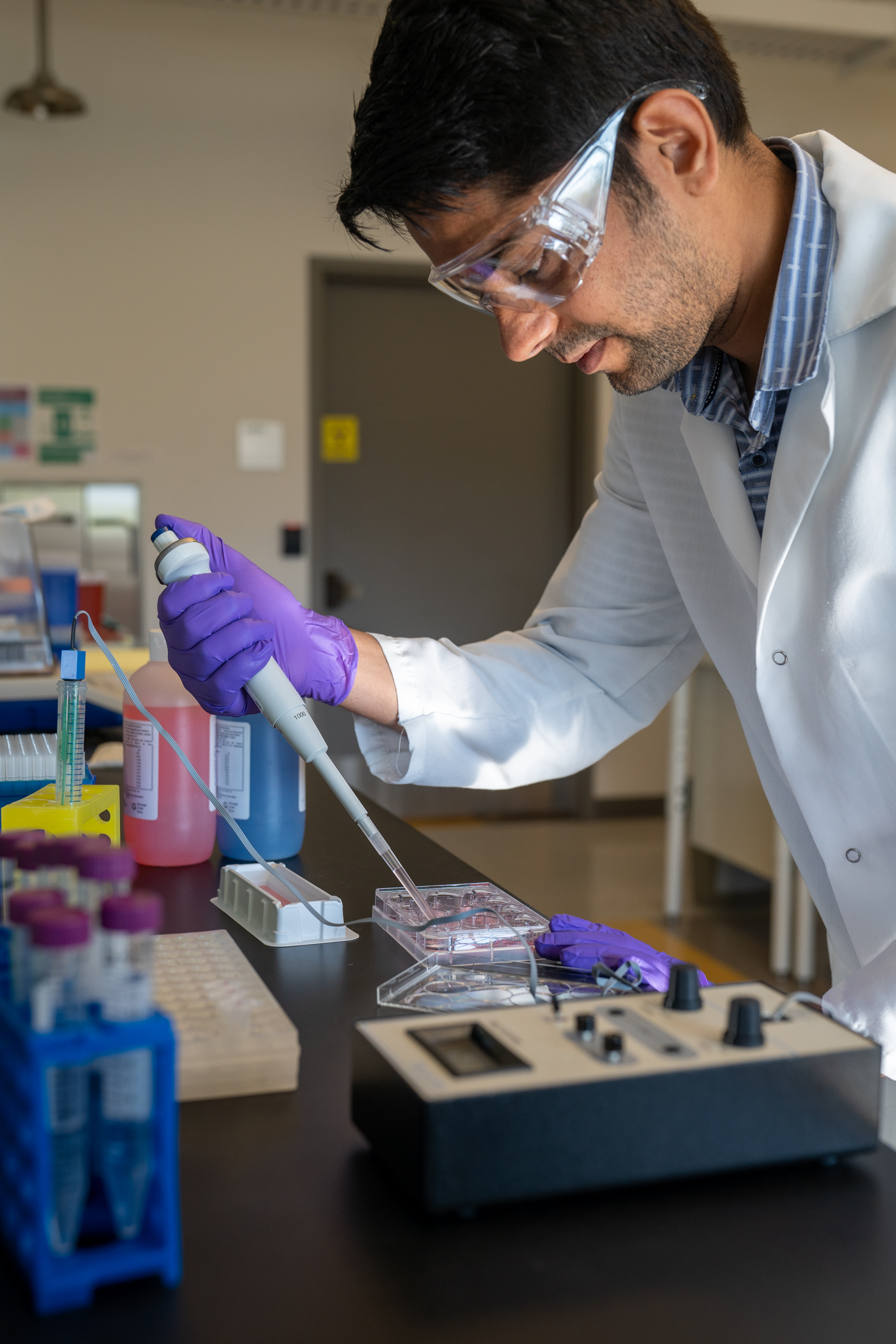 Title
Short description. May lead into some…
Bullet points
Bullet points
Bullet points
Bullet points
Bullet points
Bullet points
Questions? Contact
Butch T. Cougar, Director of Coug Spirit
123-456-7890butch.coug@wsu.edu
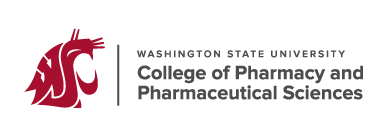 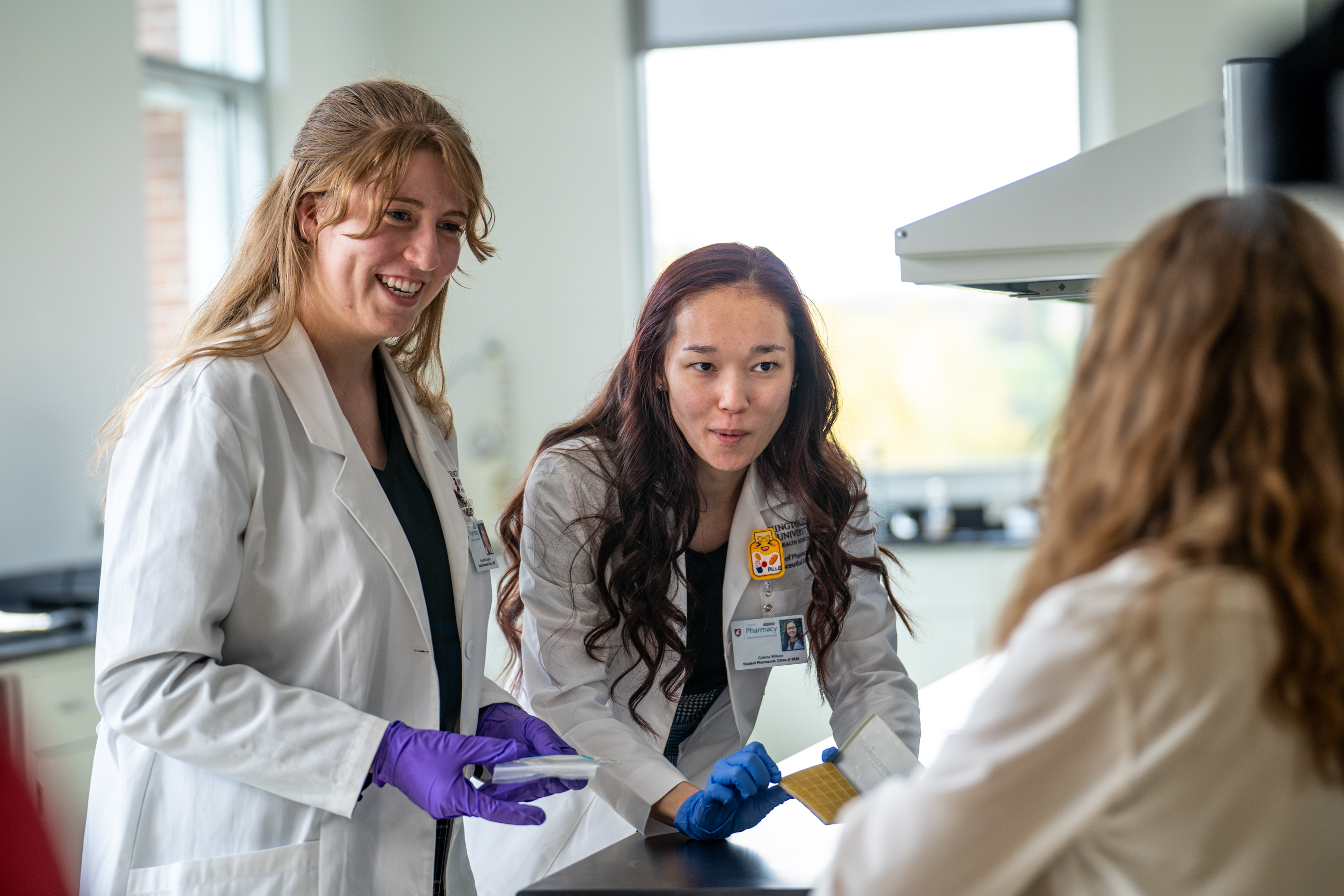 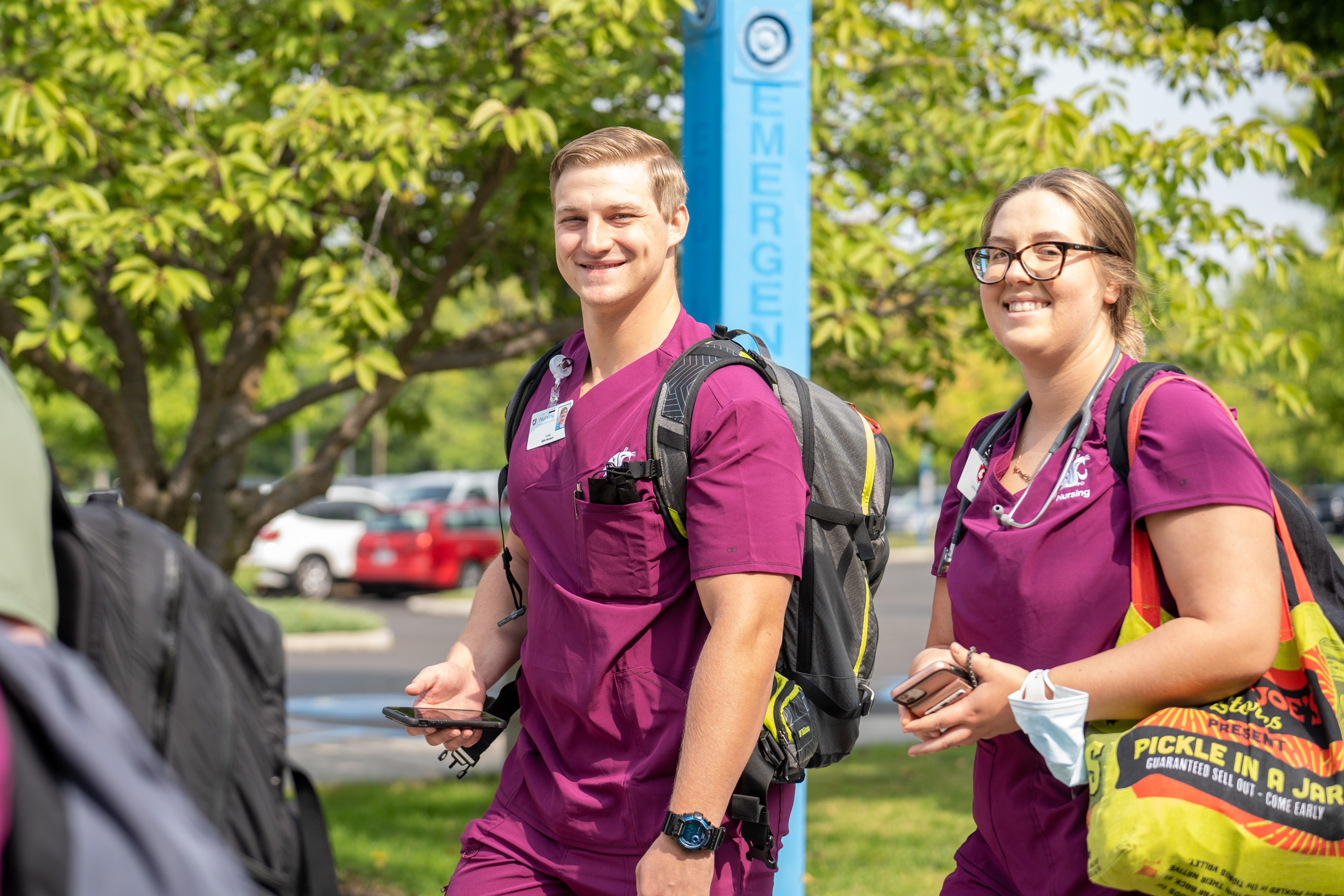 Title
Short description. May lead into some…
Bullet points
Bullet points
Bullet points
Bullet points
Bullet points
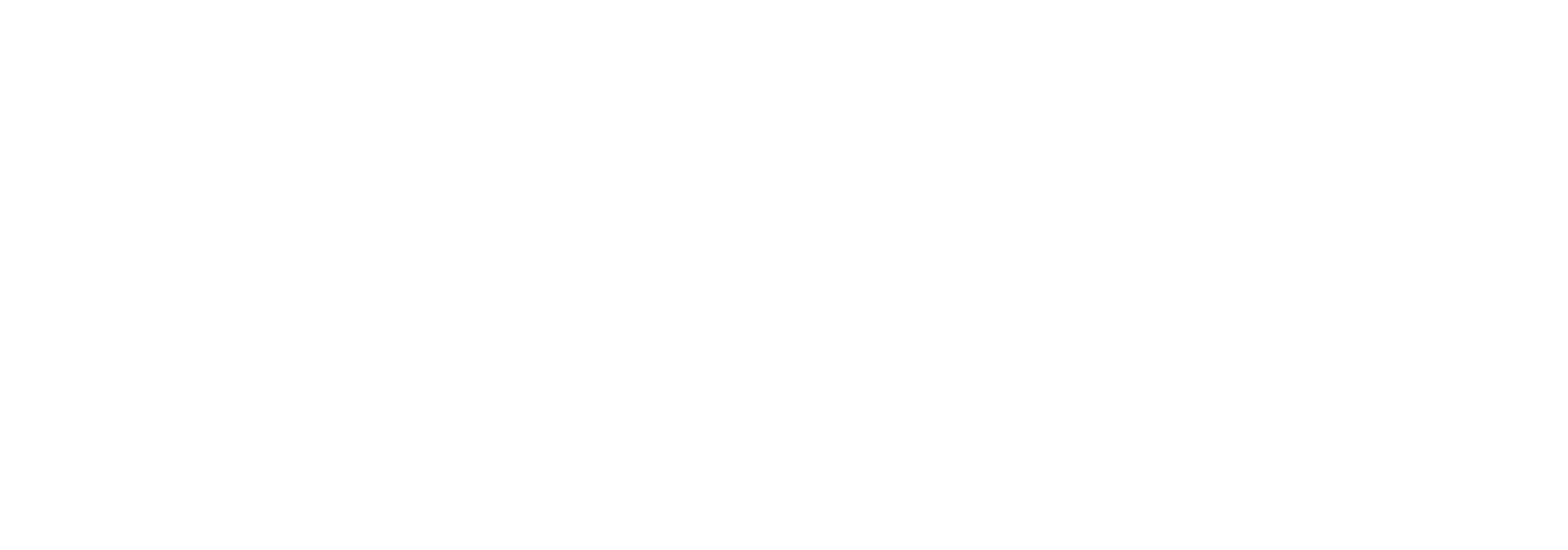 Questions? Contact
Butch T. Cougar, Director of Coug Spirit123-456-7890 | butch.coug@wsu.edu